ОГБУ «Реабилитационный центр для детей и подростков с ограниченными возможностями здоровья имени В.З.Гетманского»
Интерактивная игра для детей 
 младшего школьного возраста
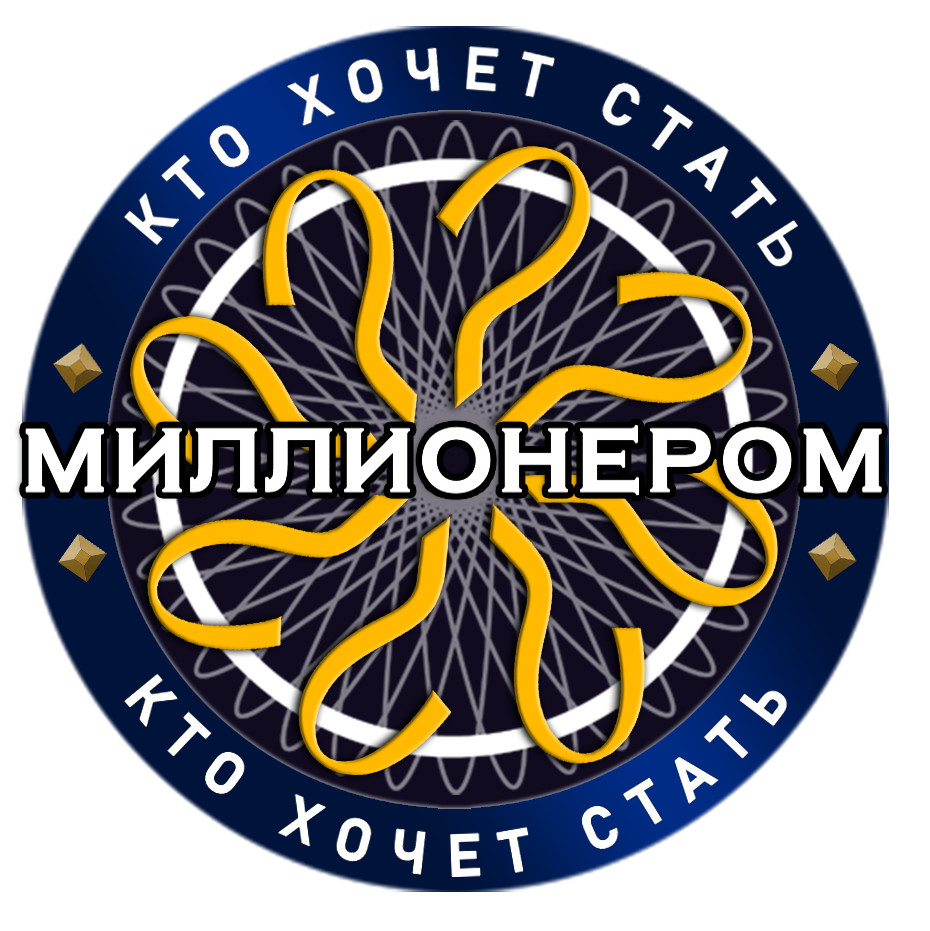 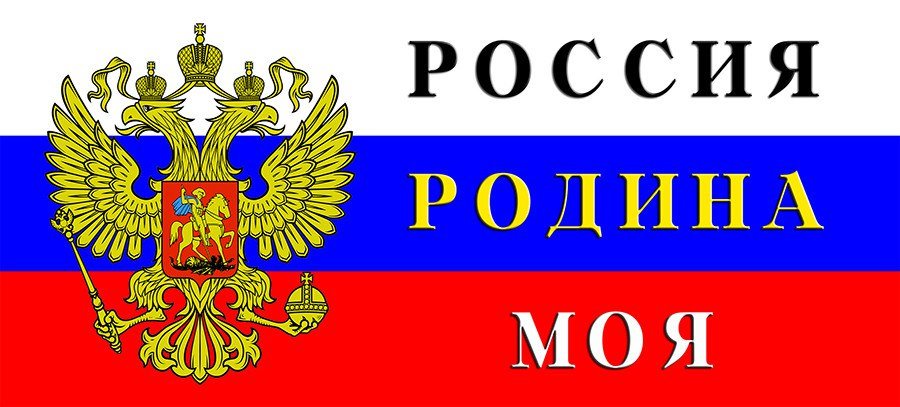 Подготовила 
Социальный педагог
Анохина Людмила Васильевна
Игра
 «Кто хочет стать миллионером?»
« Россия – родина моя »
Вам будут предложены 
10 вопросов
и 4 варианта ответов.
 Только один ответ правильный.

Желаем удачи!
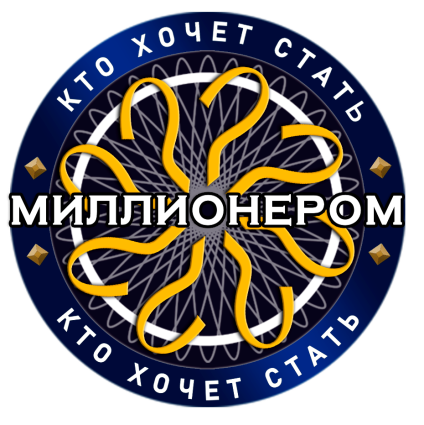 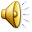 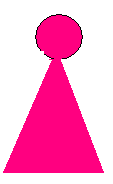 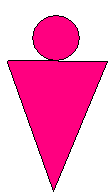 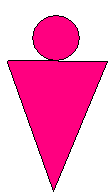 50/50
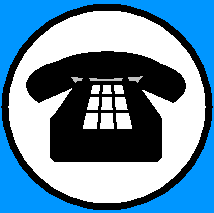 1 000 000
500 000
250 000
125 000
100 000
50 000
5 000
1000
500
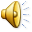 100
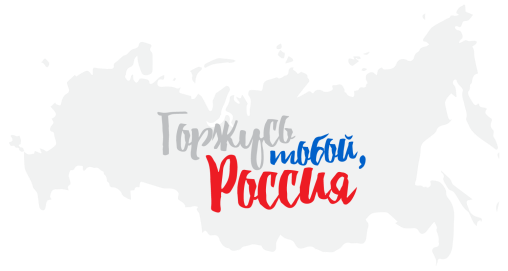 1 000 000
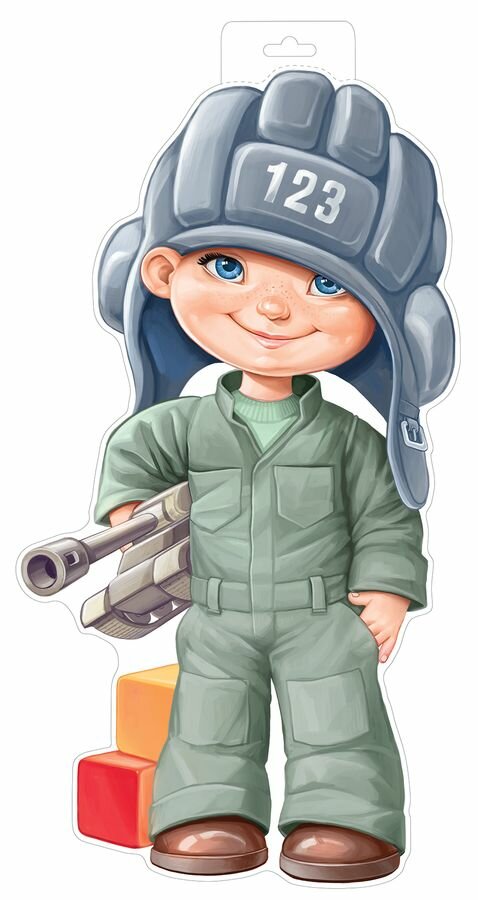 500 000
250 000
Укажите последовательность полос на российском флаге сверху вниз
125 000
100 000
25 000
5 000
А Белая, синяя, красная
В Синяя, красная, белая
1000
500
Б Красная, белая ,синяя
Г Синяя, белая , красная
100
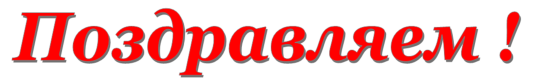 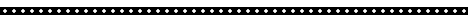 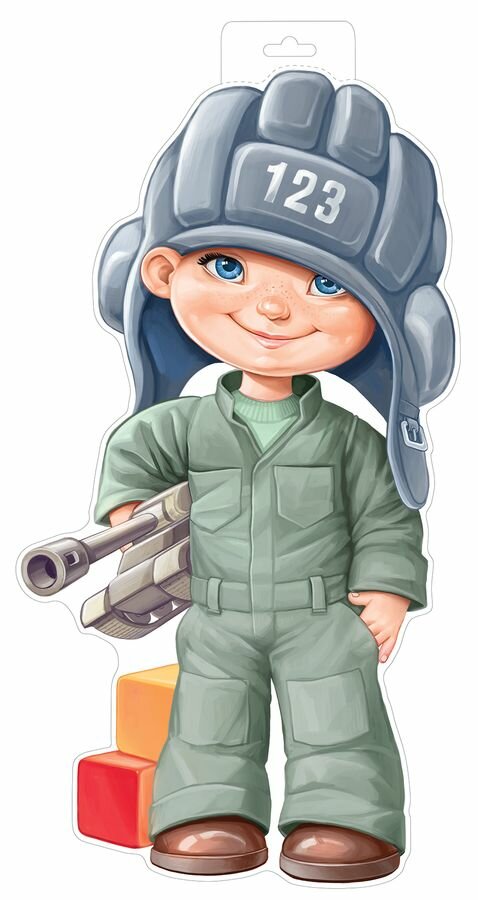 Ваш выигрыш 
100 рублей
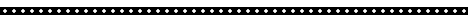 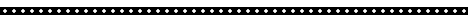 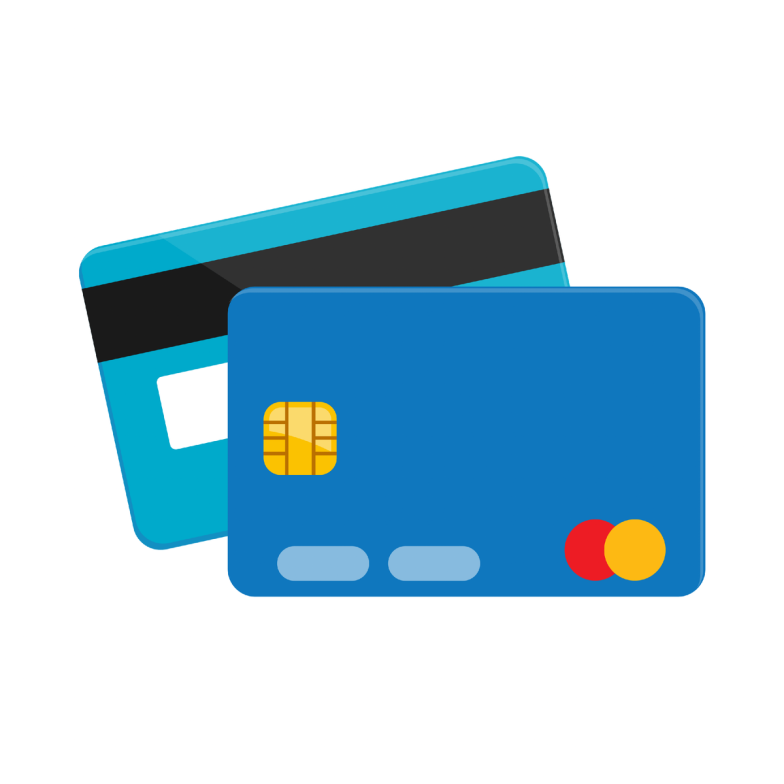 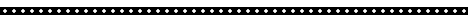 1 000 000
500 000
250 000
125 000
100 000
50 000
5 000
1000
500
100
1 000 000
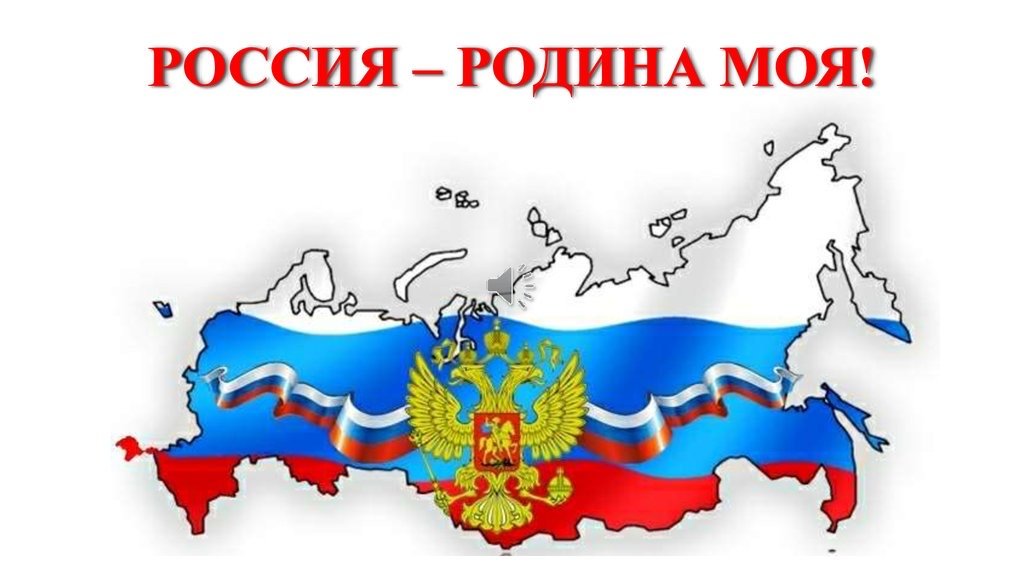 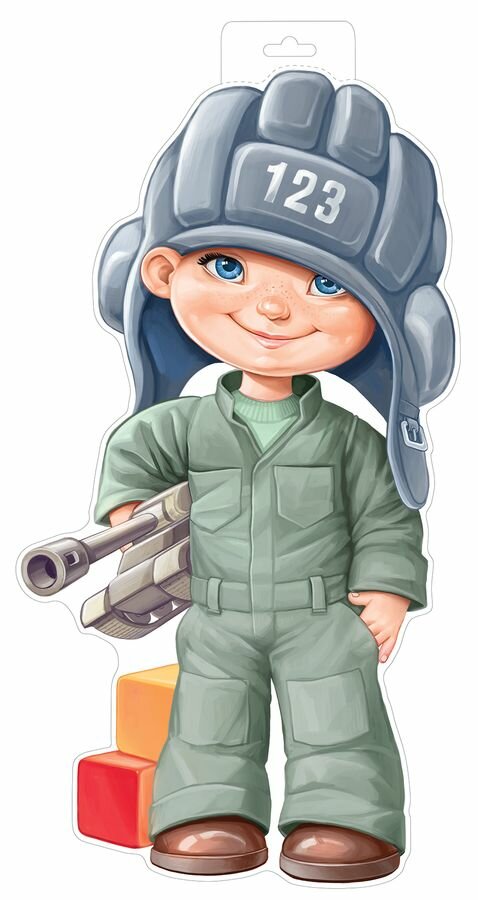 500 000
250 000
Человек, любящий свою родину?
125 000
100 000
50 000
5 000
А   Гражданин
В      Герой
1000
500
Б     Политик
Г      Патриот
100
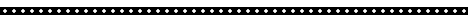 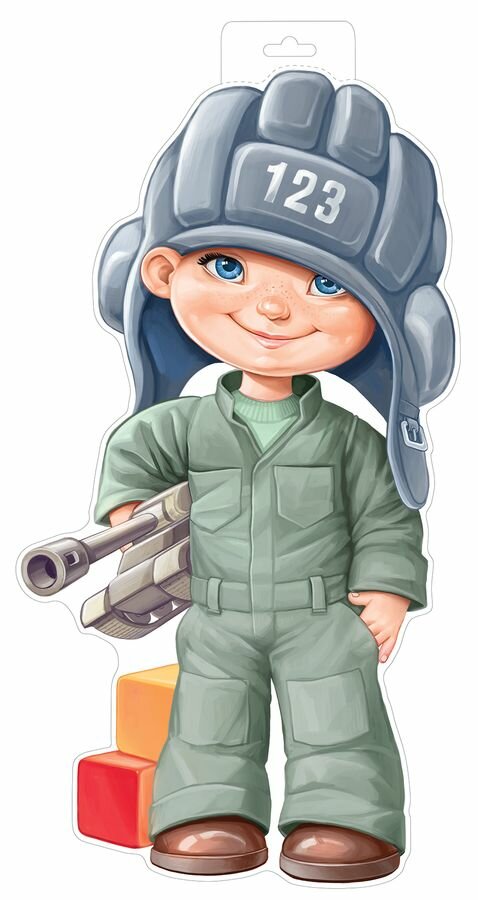 Вы заработали
 500 рублей
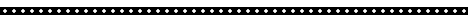 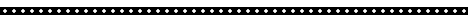 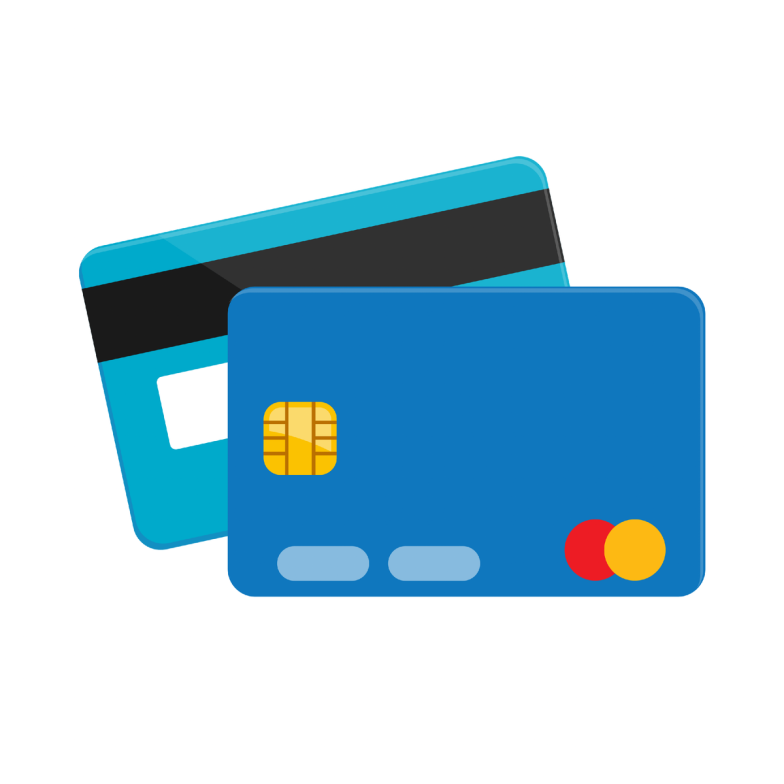 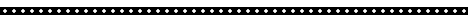 50/50
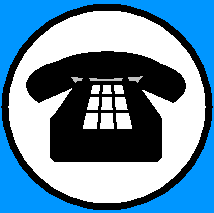 1 000 000
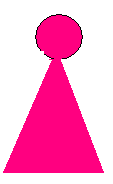 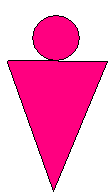 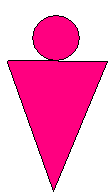 500 000
250 000
125 000
100 000
50 000
5 000
1000
500
100
50/50
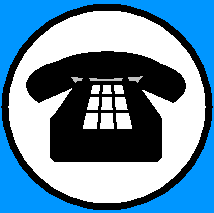 1 000 000
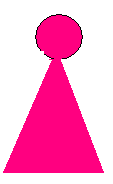 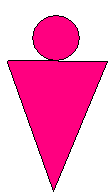 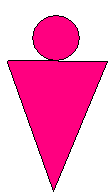 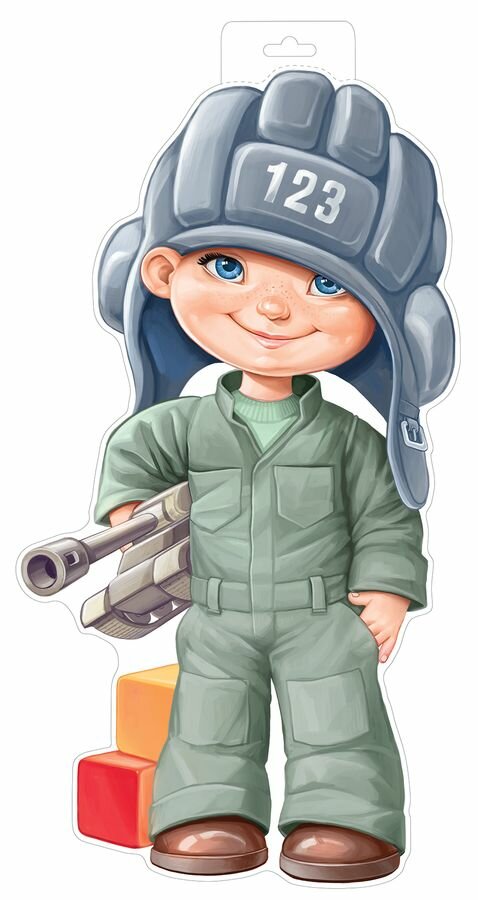 500 000
250 000
Когда отмечается государственный праздник - День народного единства?
125 000
100 000
50 000
5 000
А  1 ноября
В   14 ноября
1000
500
Б   4 ноября
Г    24 декабря
100
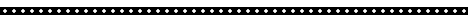 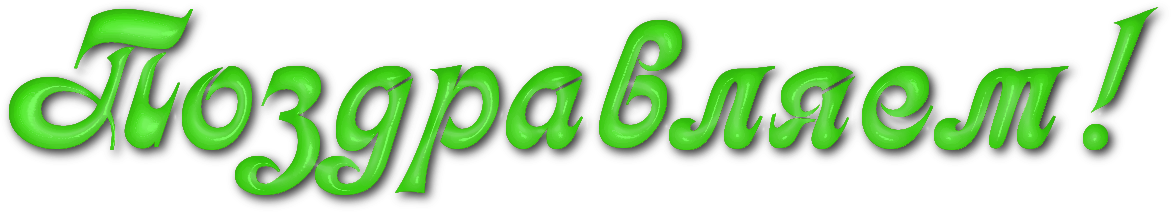 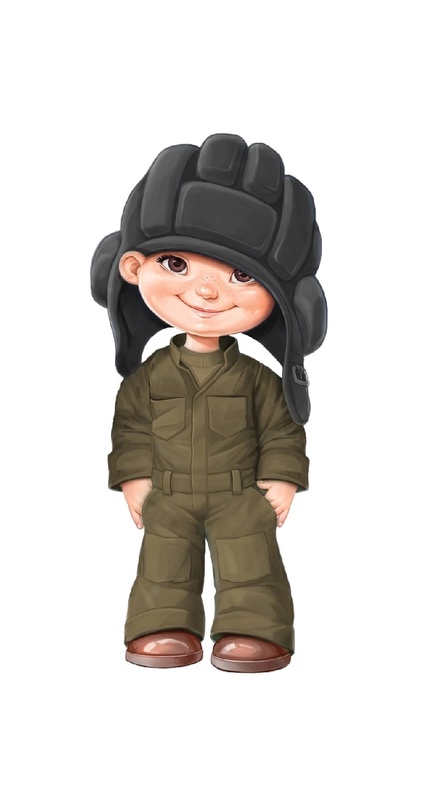 Вы заработали первую
несгораемую сумму
1000 рублей
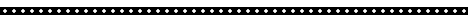 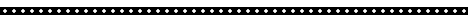 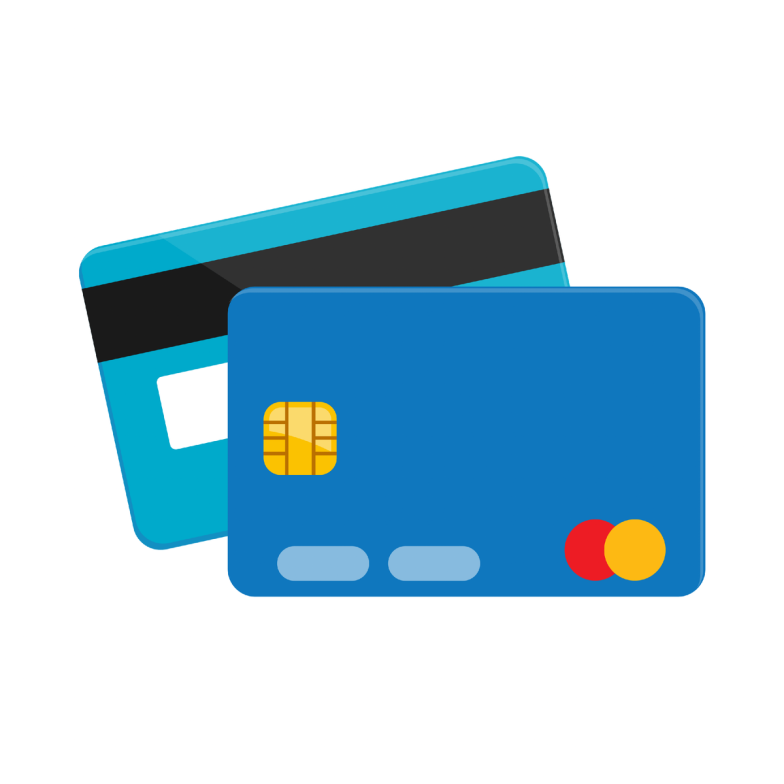 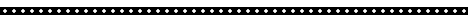 50/50
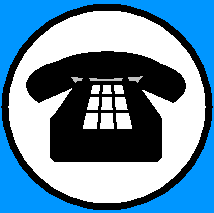 1 000 000
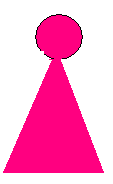 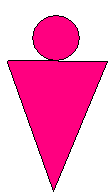 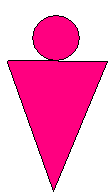 500 000
250 000
125 000
100 000
50 000
5 000
1000
500
500
100
100
50/50
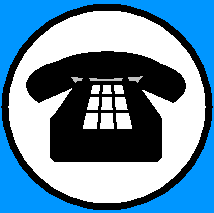 1 000 000
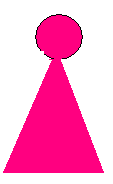 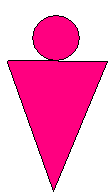 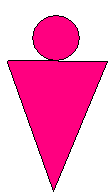 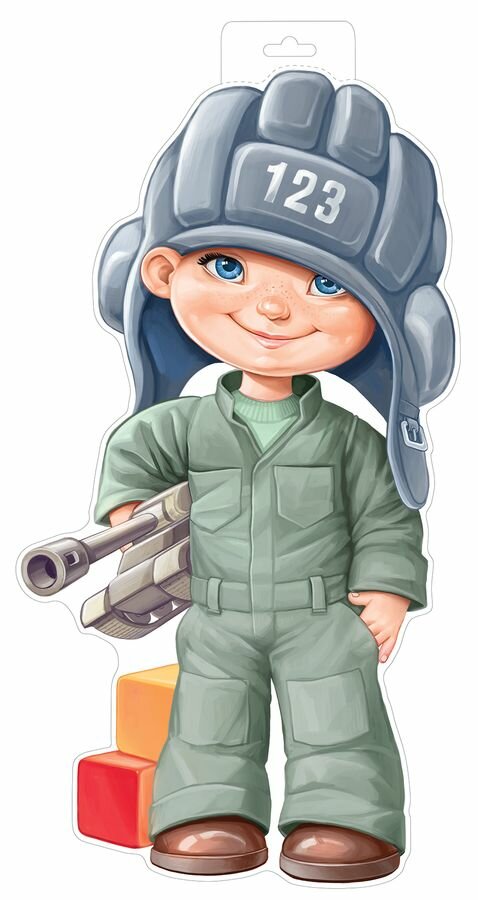 500 000
250 000
Из какого числа субъектов состоит наша страна?
125 000
100 000
50 000
5 000
А               89
В             75
1000
500
500
Б             97
Г               90
100
100
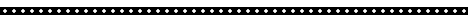 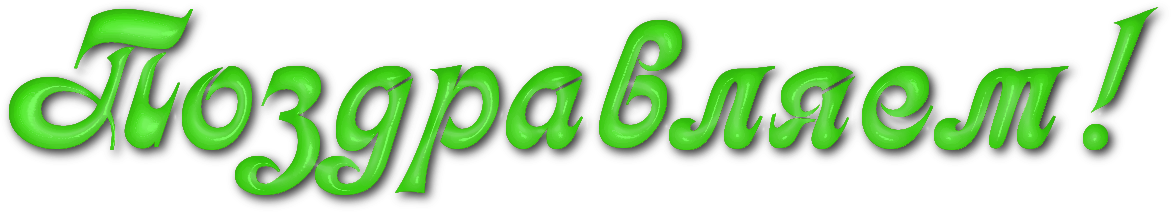 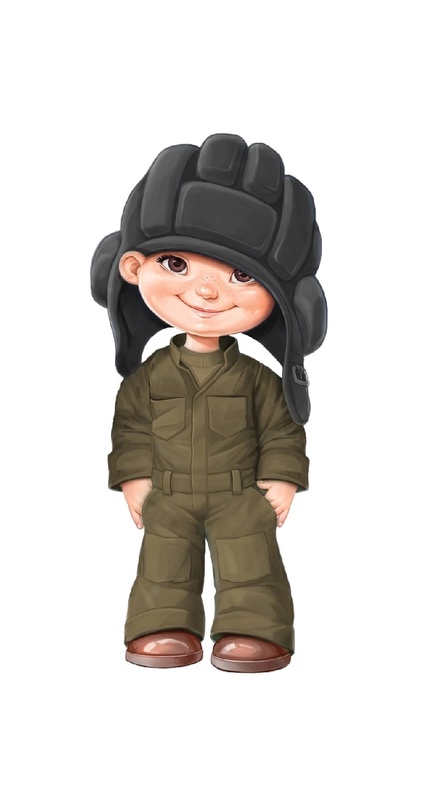 Вы увеличили 
свой выигрыш
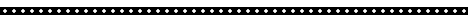 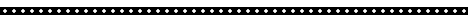 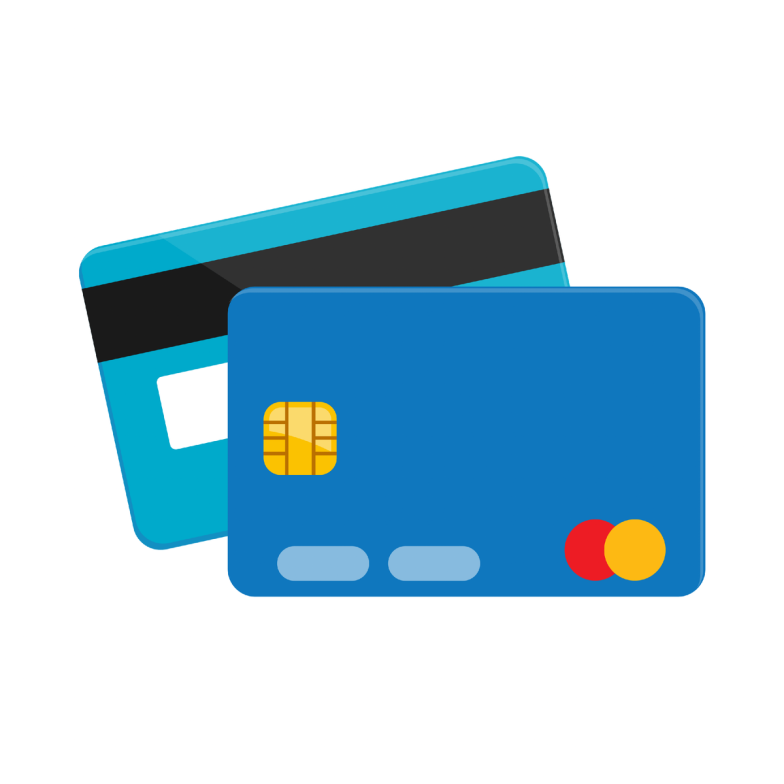 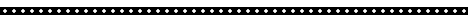 50/50
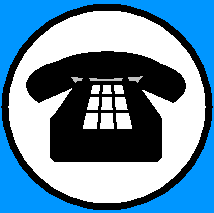 1 000 000
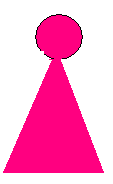 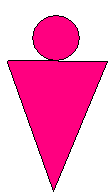 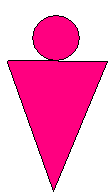 500 000
250 000
125 000
100 000
50 000
5 000
1000
500
100
50/50
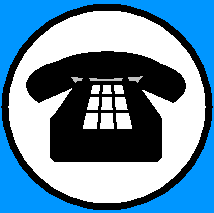 1 000 000
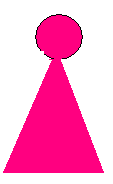 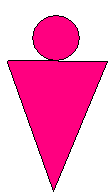 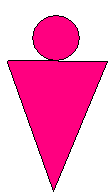 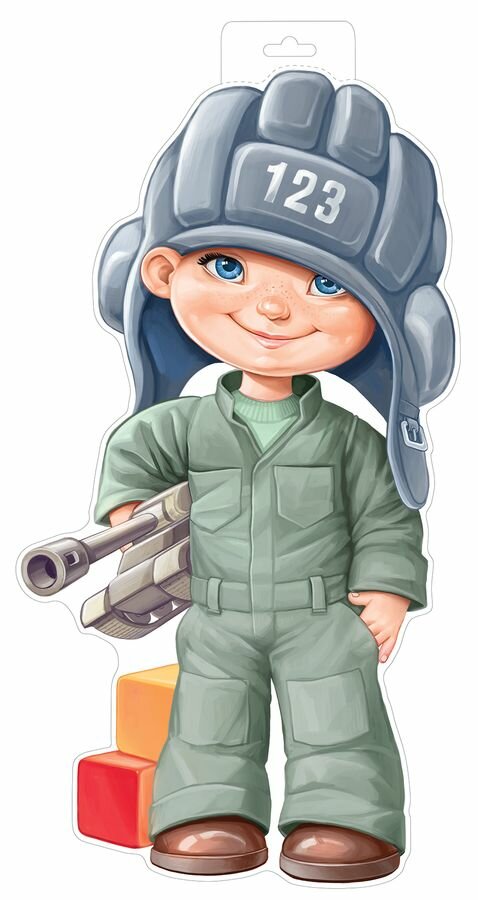 500 000
250 000
Официальное название нашей страны?
125 000
100 000
50 000
5 000
А        Россия
В   Российская Федерация
1000
500
Б          Московия
Г        Русь
100
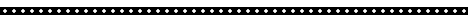 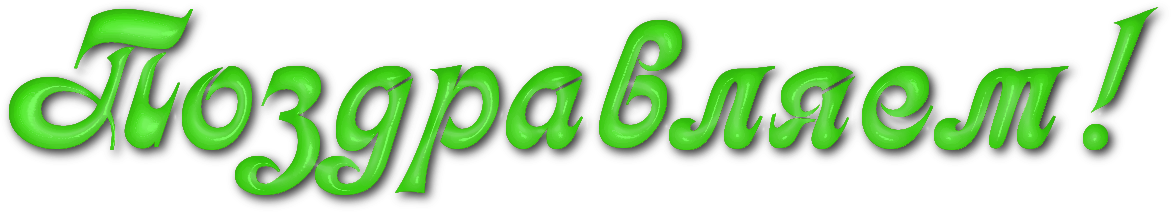 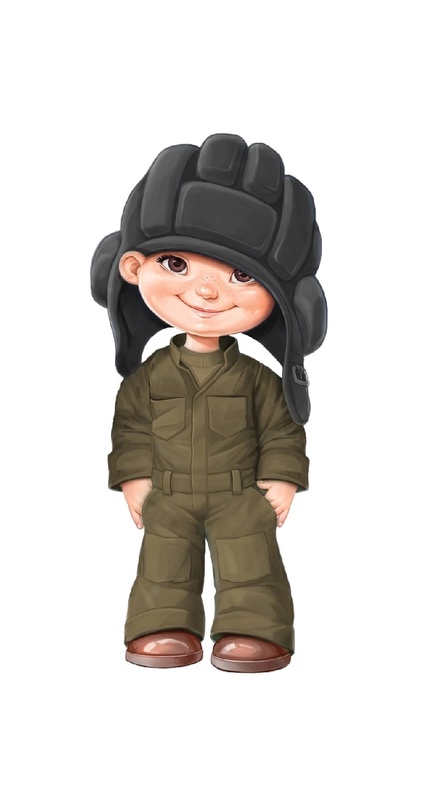 Теперь у вас
50 000 рублей!
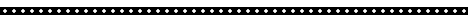 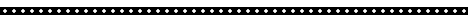 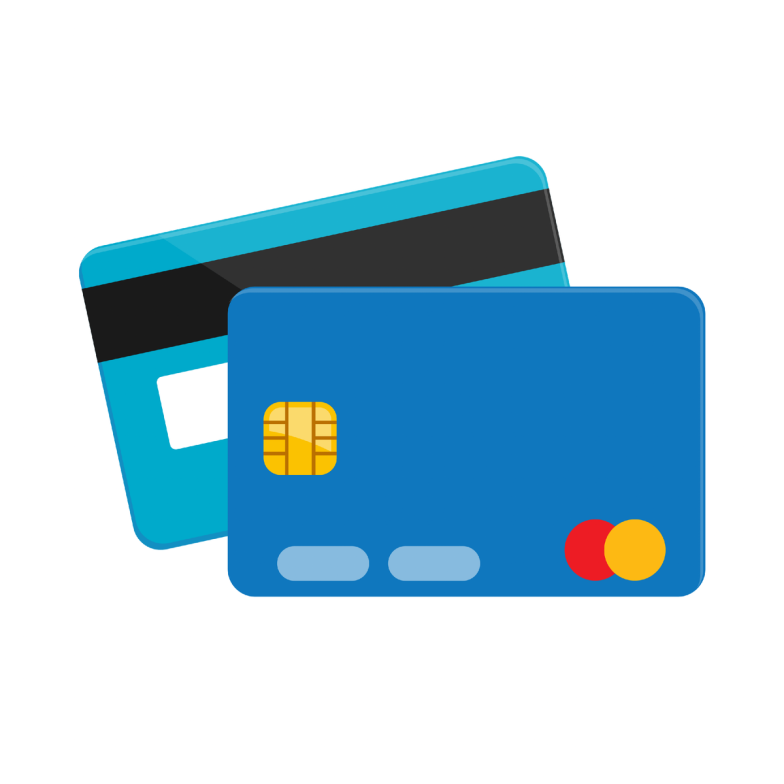 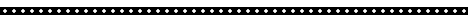 50/50
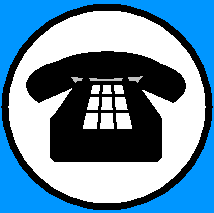 1 000 000
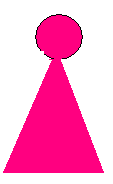 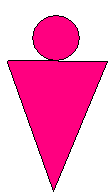 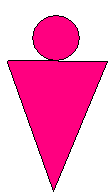 500 000
250 000
125 000
100 000
50 000
5 000
1000
500
100
50/50
1 000 000
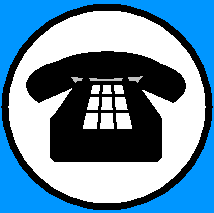 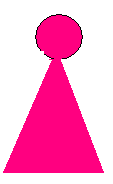 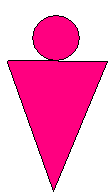 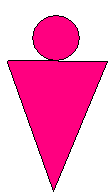 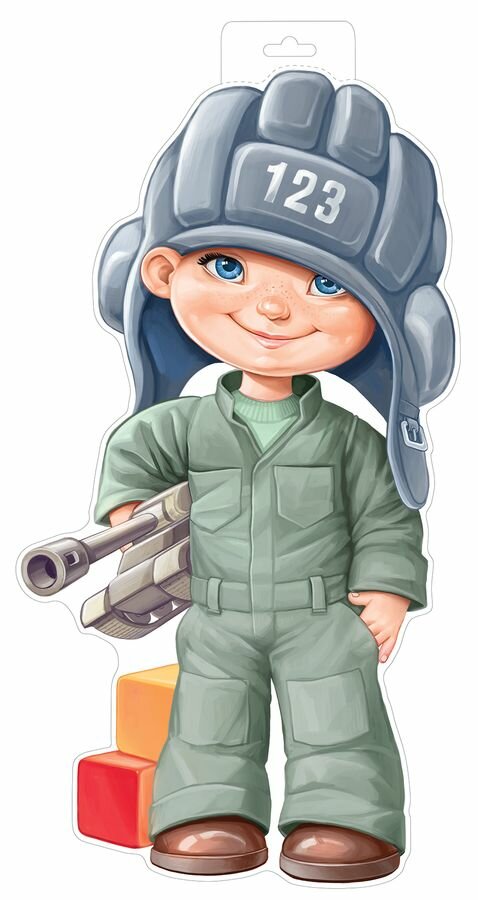 500 000
250 000
Что есть у каждого субъекта Российской федерации?
125 000
100 000
50 000
5 000
А   Речёвка и девиз
В   Гимн
1000
500
Б     Герб и флаг
Г Лозунг и девиз
100
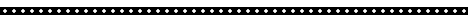 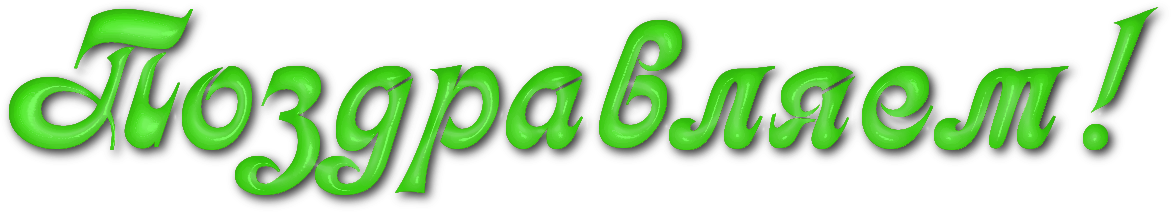 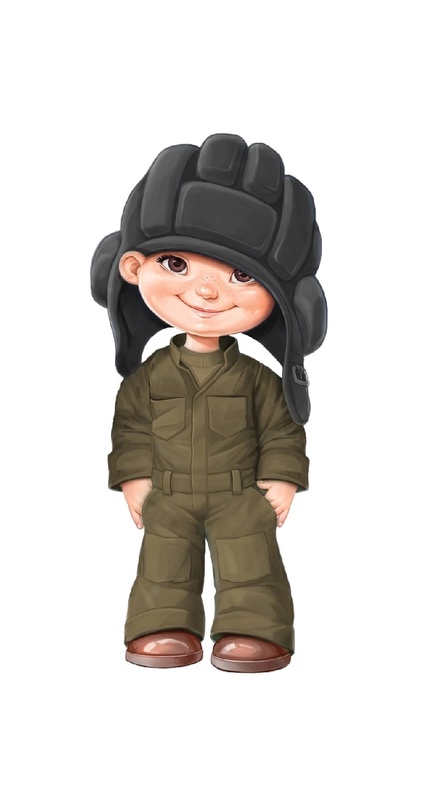 Вы заработали 
несгораемую  сумму
100 000 рублей
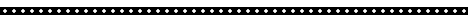 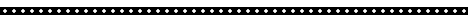 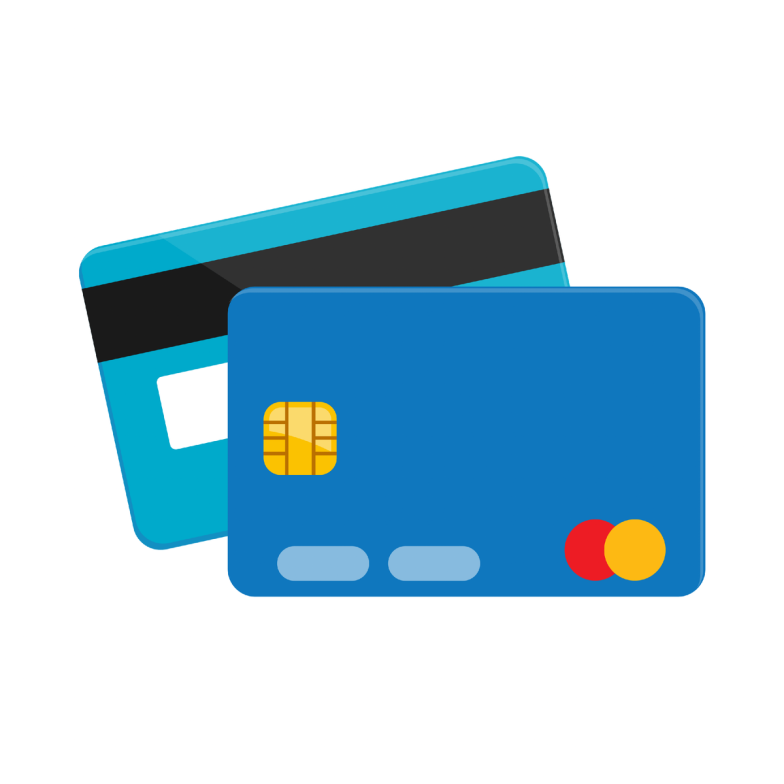 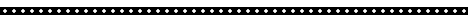 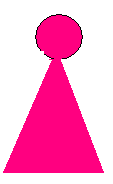 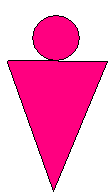 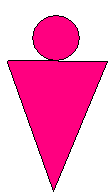 50/50
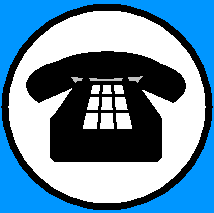 1 000 000
500 000
250 000
125 000
100 000
50 000
5 000
1000
500
100
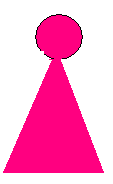 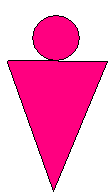 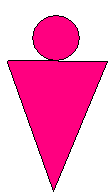 50/50
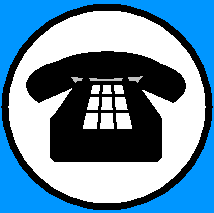 1 000 000
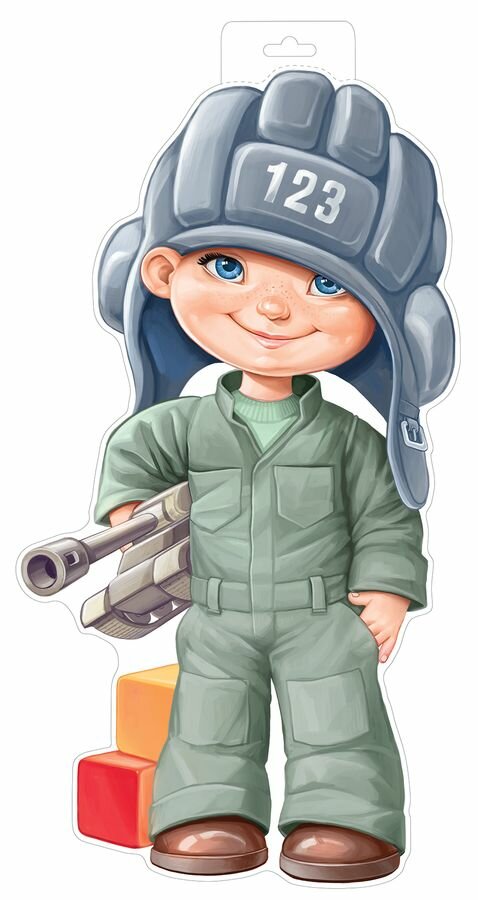 500 000
250 000
Глава нашего государства - это...
125 000
100 000
50 000
5 000
В    Губернатор
А     Император
1000
500
Б    Король
Г    Президент
100
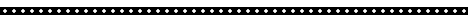 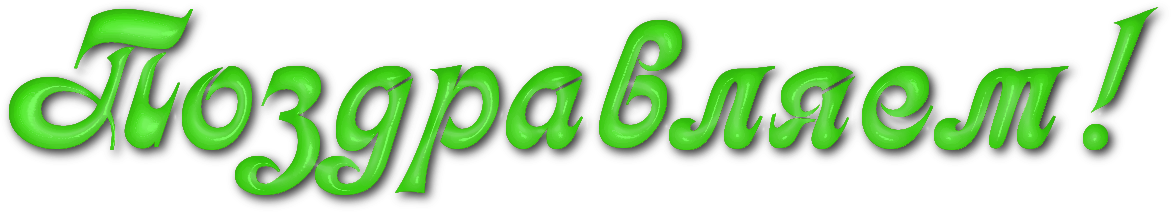 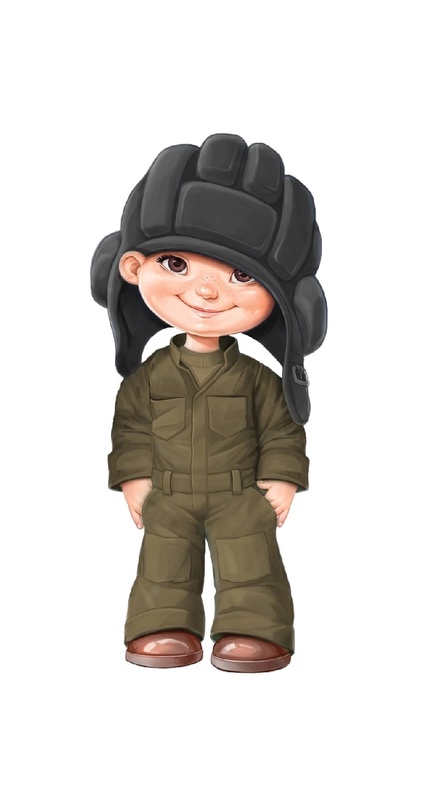 Не каждый может 
заработать
125 000 рублей
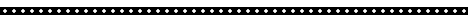 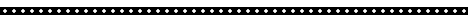 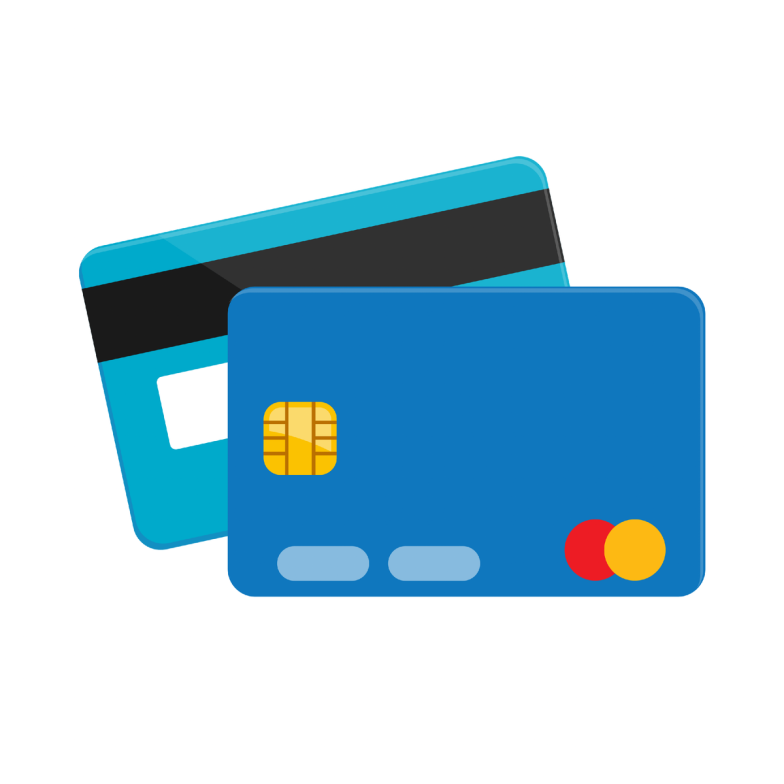 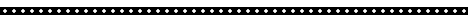 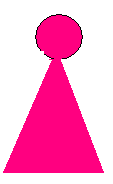 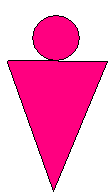 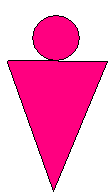 50/50
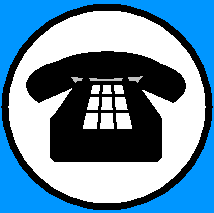 1 000 000
500 000
250 000
125 000
100 000
50 000
5 000
1000
500
100
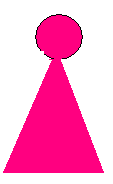 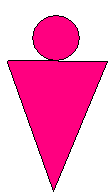 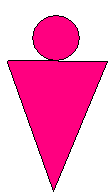 50/50
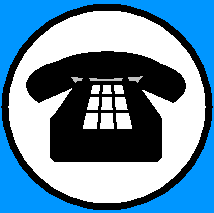 1 000 000
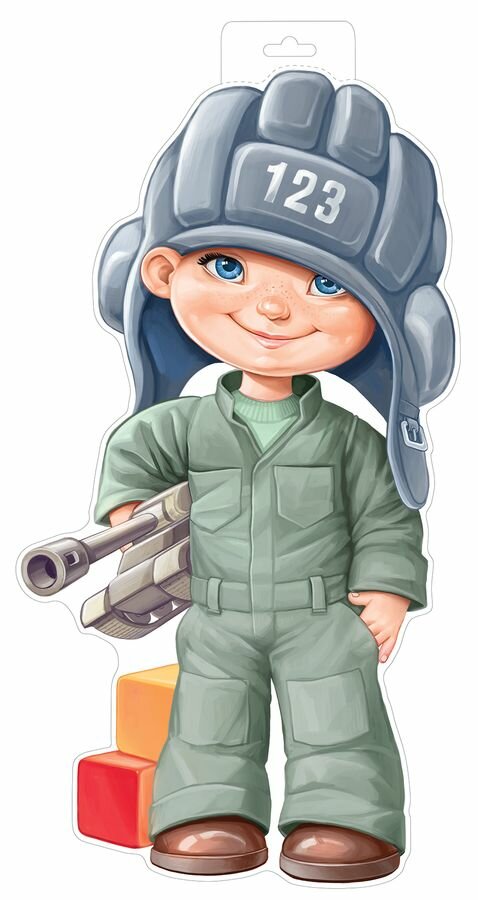 500 000
250 000
Город — субъект РФ:
125 000
100 000
50 000
5 000
А   Белгород
В   Севастополь
1000
500
Б  Волгоград
Г     Смоленск
100
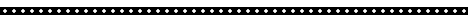 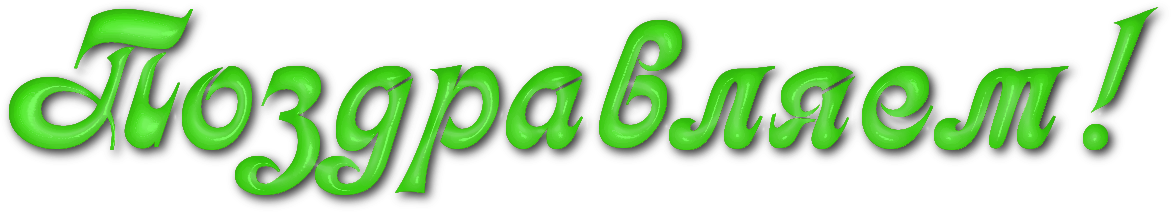 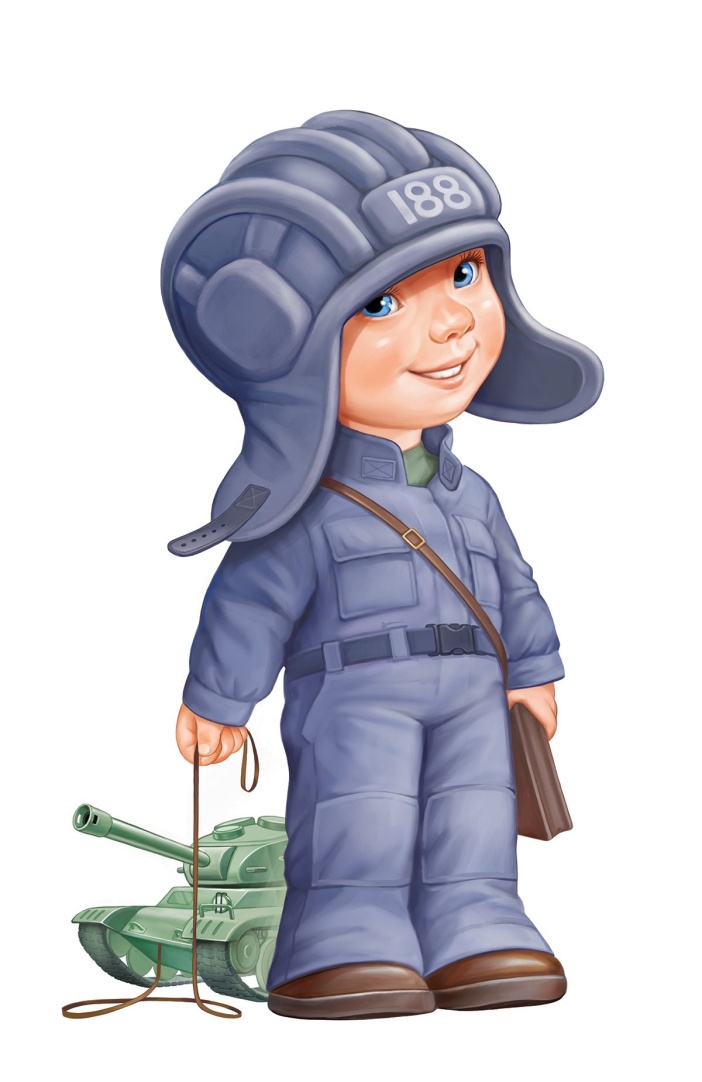 Вы заработали 
приличную сумму
250 000 рублей
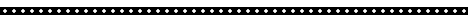 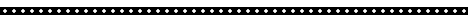 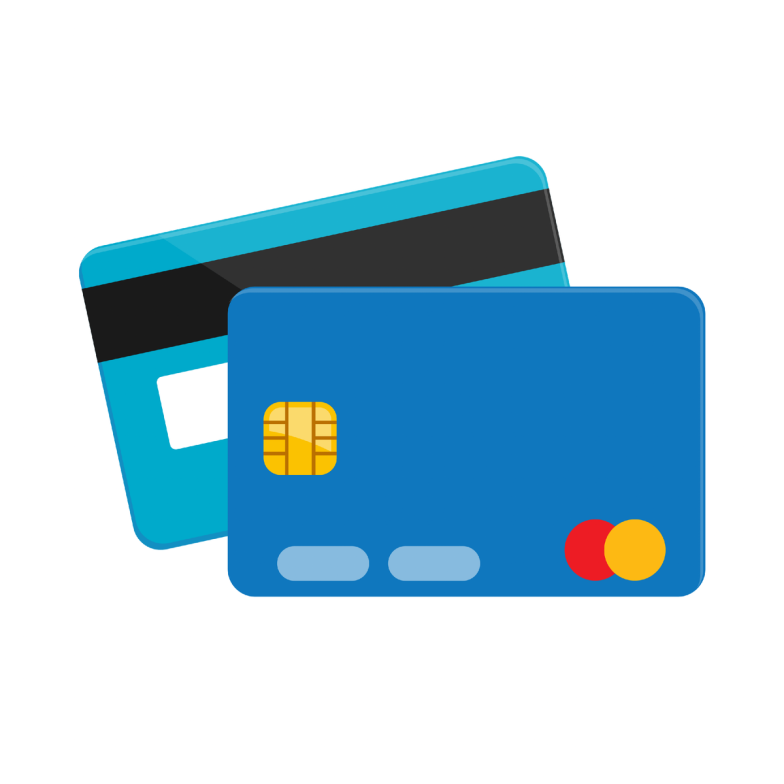 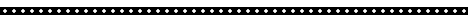 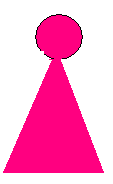 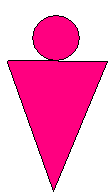 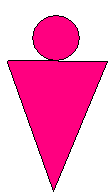 50/50
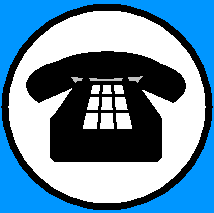 1 000 000
500 000
250 000
125 000
100 000
50 000
5 000
1000
500
100
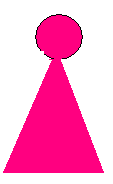 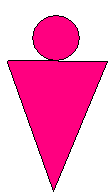 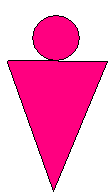 50/50
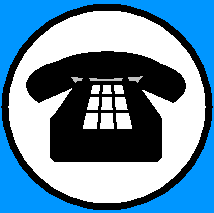 1 000 000
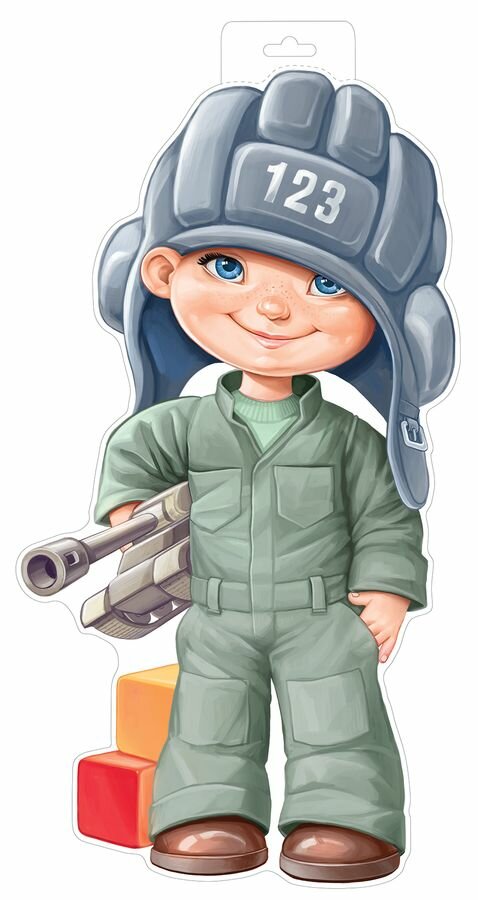 500 000
250 000
Что является субъектами Российской Федерации?
125 000
100 000
50 000
5 000
А Только области и края
В Только республики
1000
500
Б Только Москва ,
Санкт-Петербург  и Севастополь
Г  Все перечисленное
100
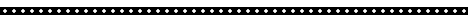 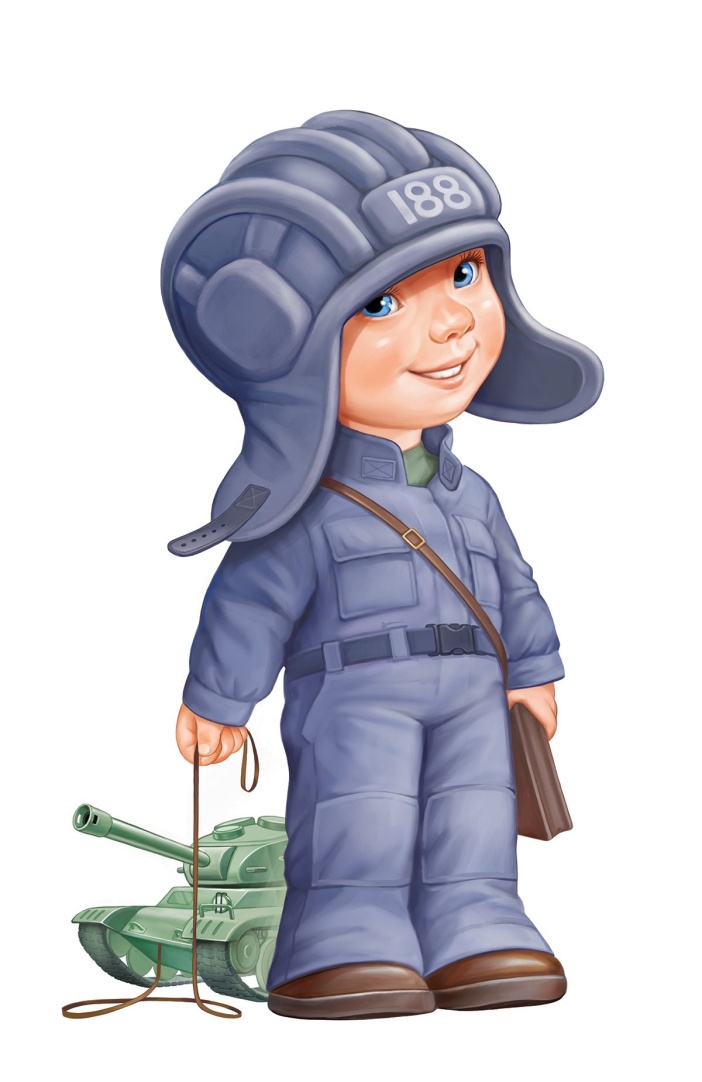 Теперь у вас
 500 000 рублей!
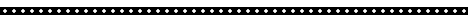 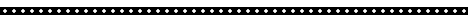 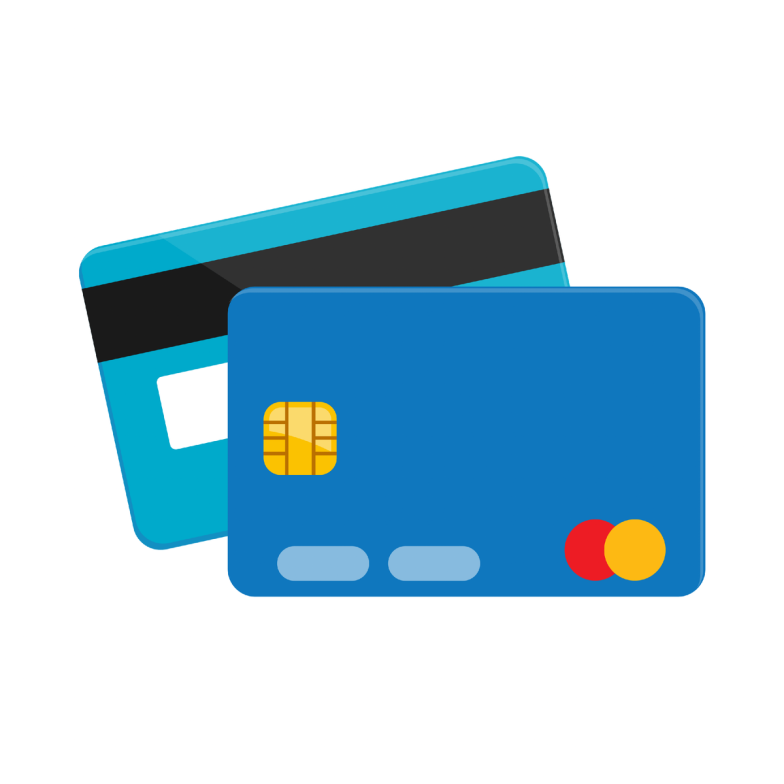 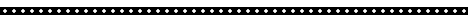 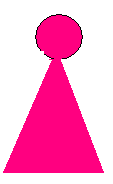 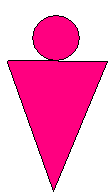 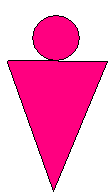 50/50
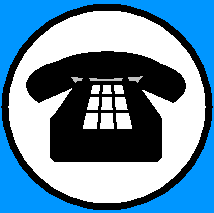 1 000 000
500 000
250 000
125 000
100 000
50 000
5 000
1000
500
100
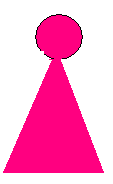 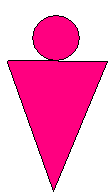 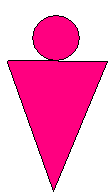 50/50
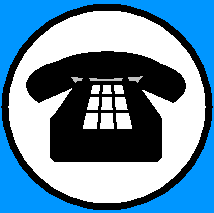 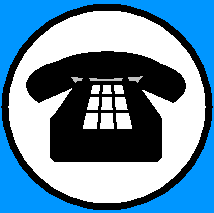 1 000 000
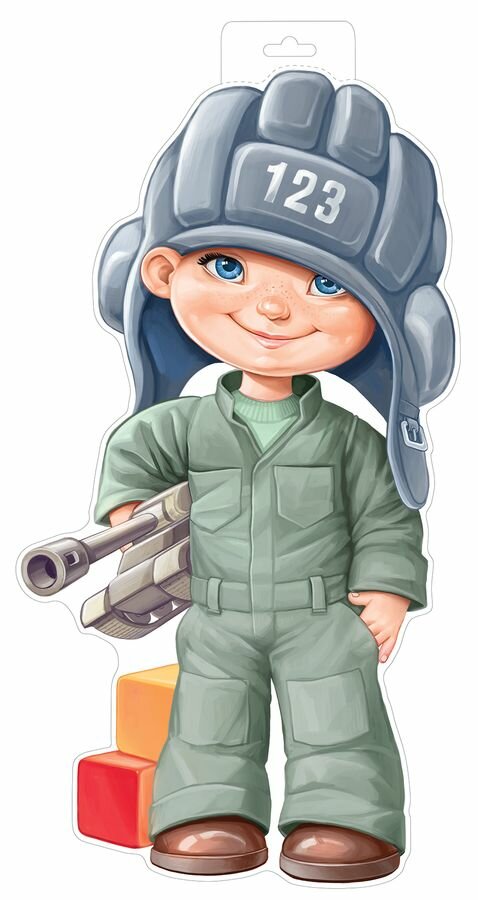 500 000
250 000
Субъектами РФ являются:
125 000
100 000
50 000
5 000
А     Края
В     Районы
1000
500
Б Сельские поселения
Г Населенные пункты
100
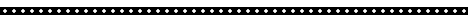 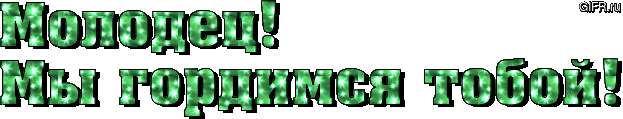 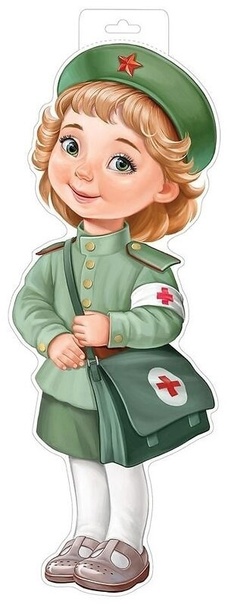 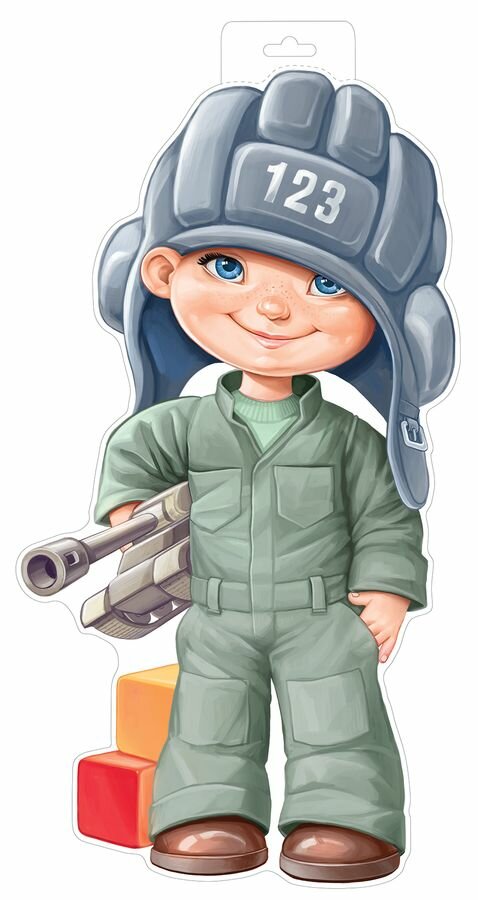 Поздравляем 
с выигрышем
1 000 000 рублей!
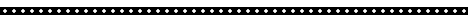 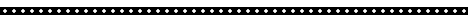 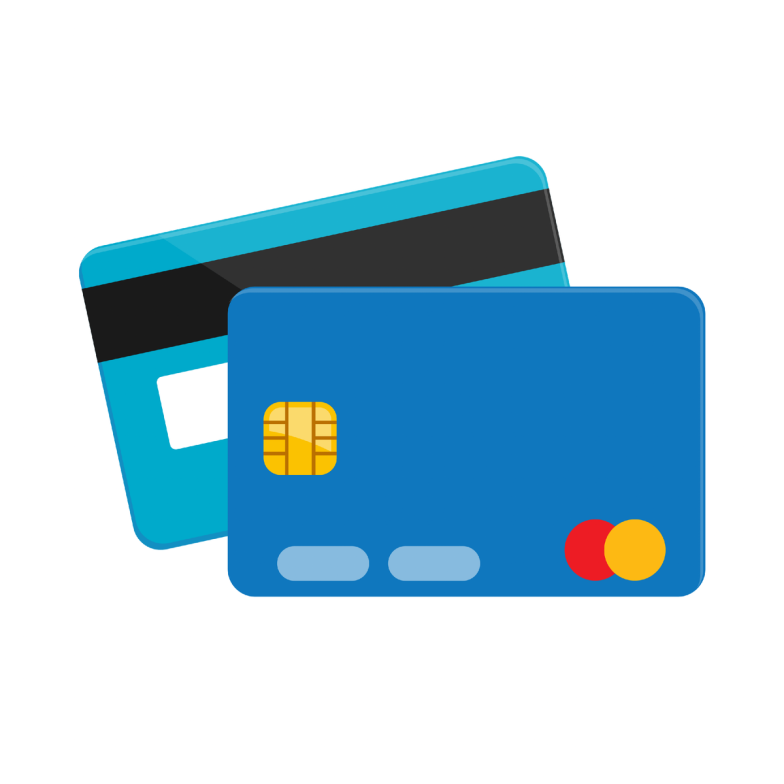 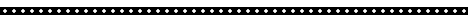 До новой встречи!
Очень жаль!
 Вы покидаете игру
 без выигрыша.
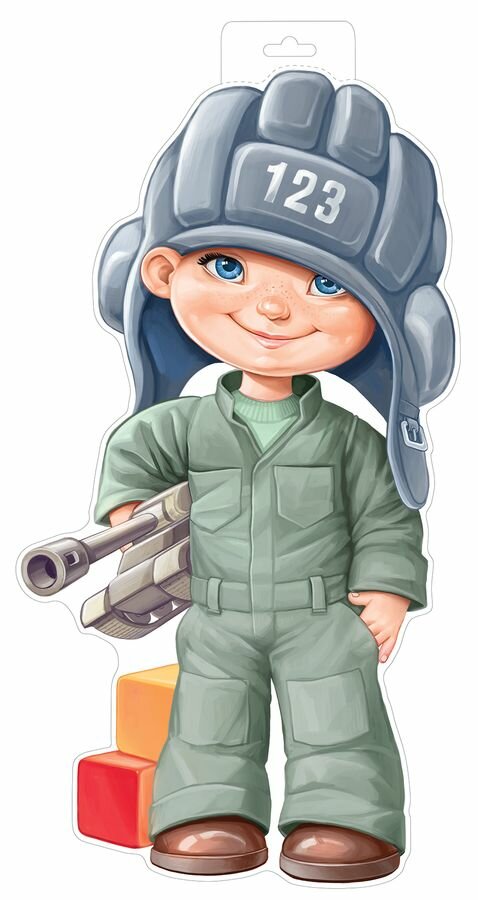 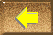 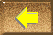 Продолжить игру
Покинуть игру
Очень жаль!
 Вы покидаете игру
 без выигрыша.
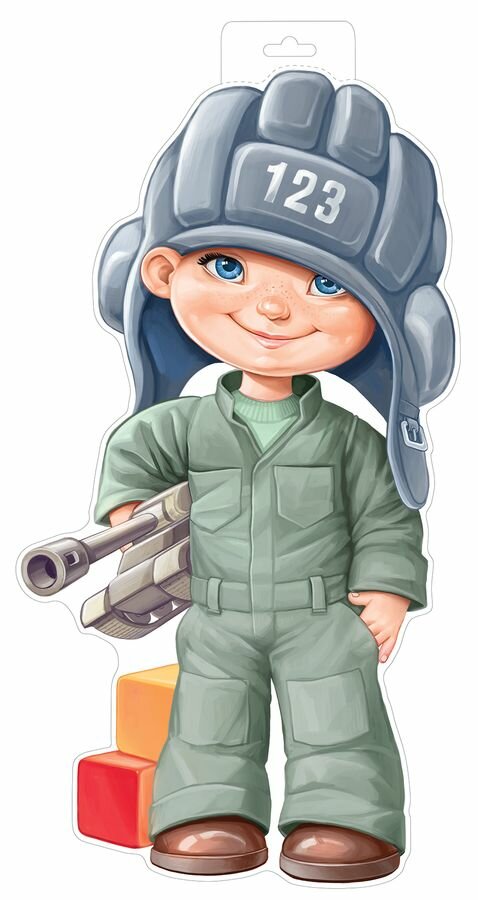 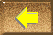 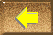 Продолжить игру
Покинуть игру
Очень жаль!
 Вы покидаете игру
 без выигрыша.
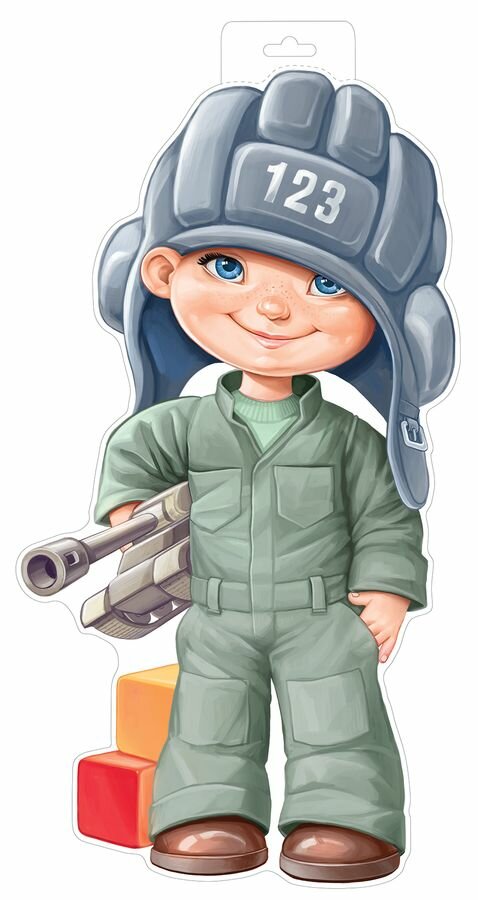 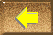 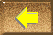 Продолжить игру
Покинуть игру
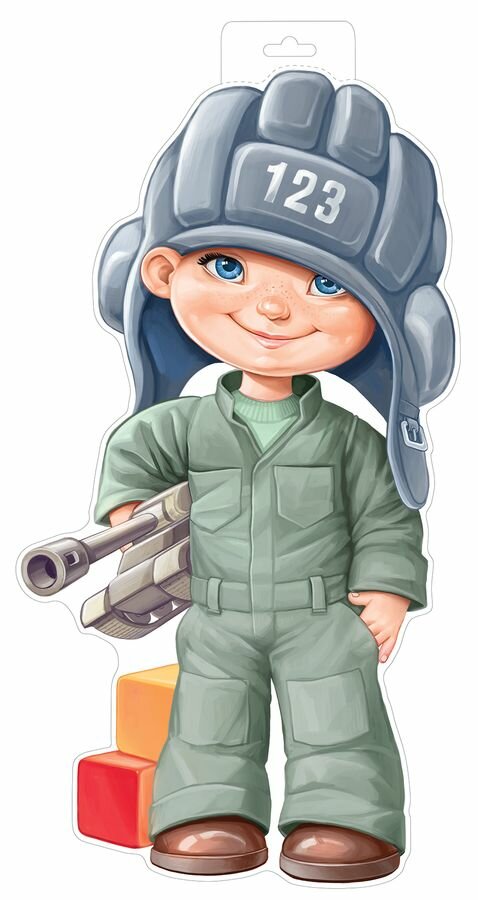 Вы покидаете игру.
Ваш выигрыш составил 
1 000 рублей.
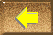 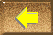 Продолжить игру
Покинуть игру
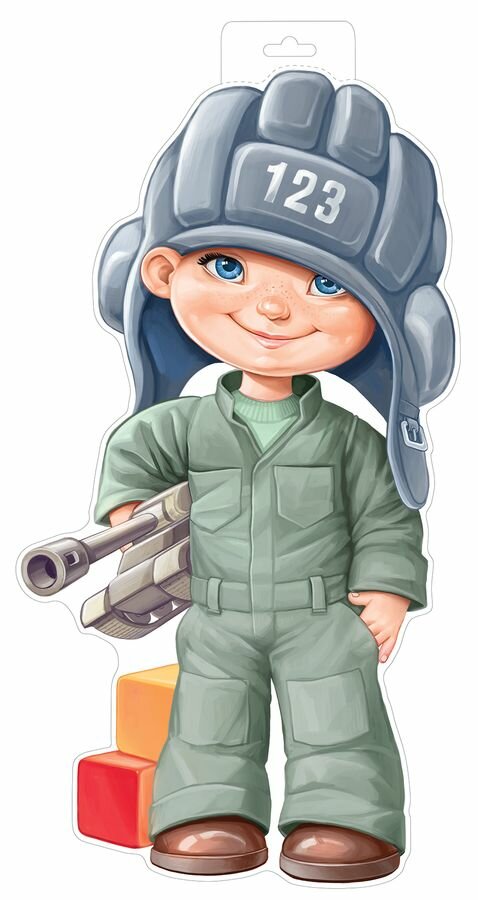 Вы покидаете игру.
Ваш выигрыш составил 
1 000 рублей.
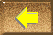 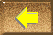 Продолжить игру
Покинуть игру
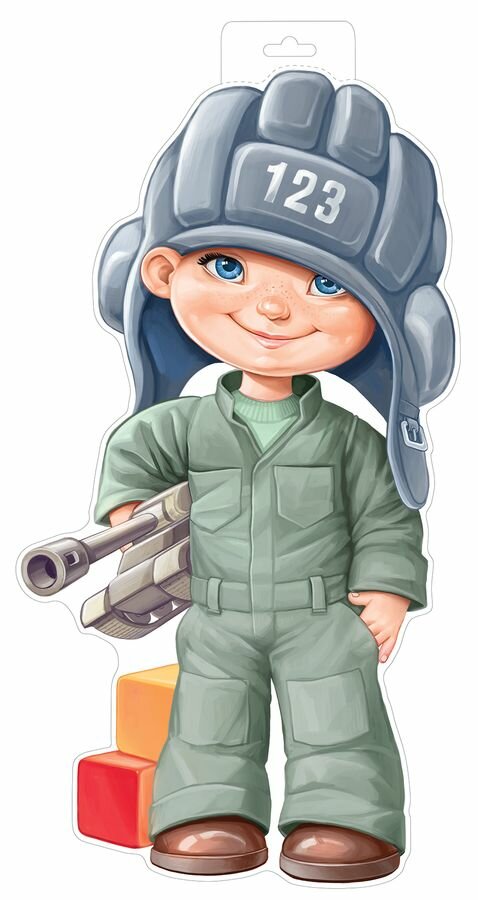 Вы покидаете игру.
Ваш выигрыш составил 
1 000 рублей.
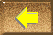 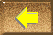 Продолжить игру
Покинуть игру
Вы покидаете игру.
У Вас 100 000 рублей!
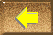 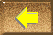 Продолжить игру
Покинуть игру
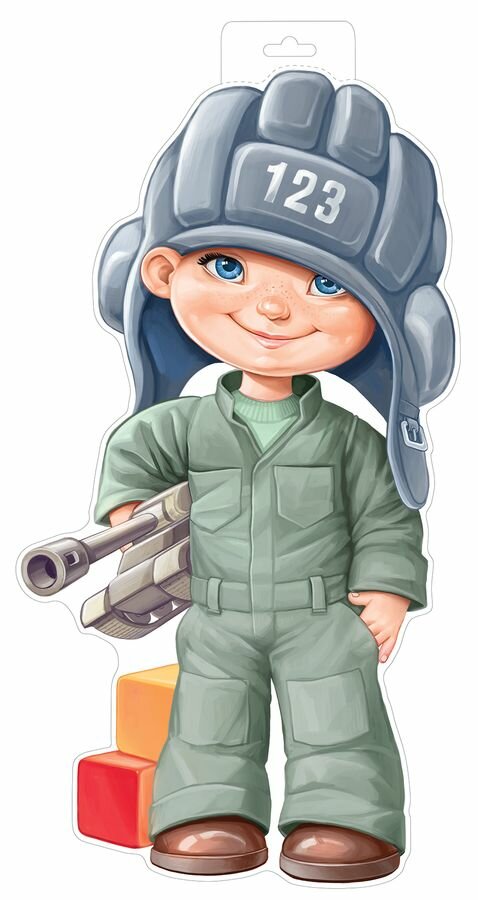 Вы покидаете игру.
У Вас 100 000 рублей!
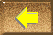 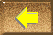 Продолжить игру
Покинуть игру
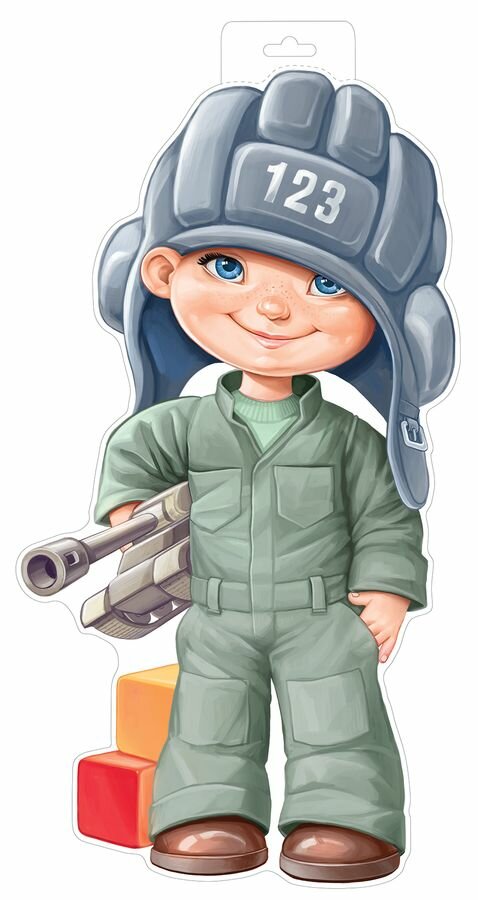 Вы покидаете игру.
У Вас 100 000 рублей!
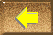 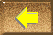 Продолжить игру
Покинуть игру
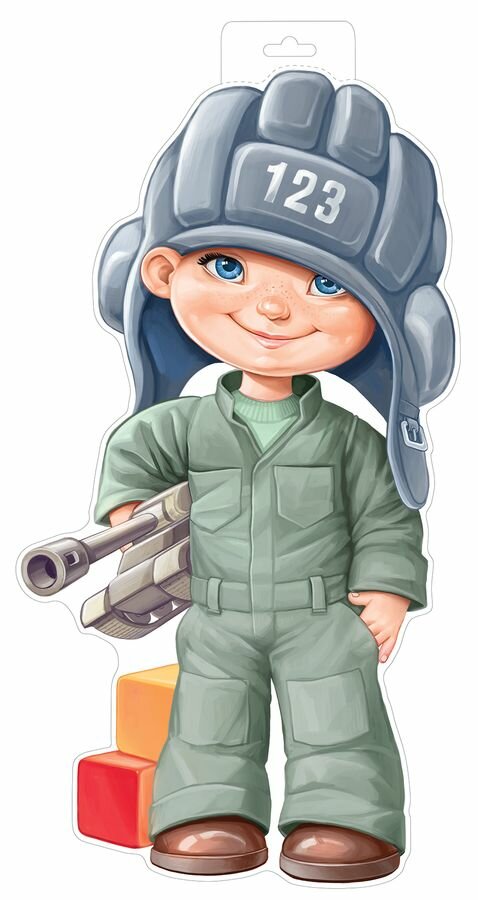 Вы покидаете игру.
У Вас 100 000 рублей!
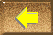 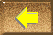 Продолжить игру
Покинуть игру
До новой встречи!
Ресурсы интернета
http://img842.imageshack.us/img842/1323/uq8sx.jpg     - заставка игры
https://zvuk.top/tracks/кто-хочет-стать-миллионером  
звуки к игре
http://do.gendocs.ru/pars_docs/tw_refs/125/124165/124165_html_m1d622ee3.png   - рисунок профессора